AURA
August 22, 2018
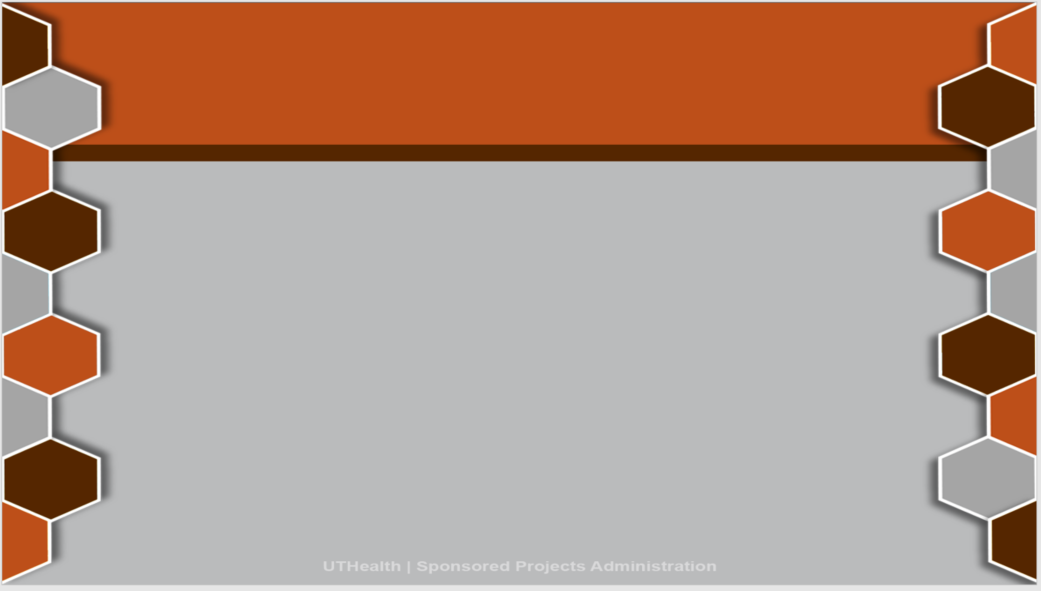 Agenda
Introductions
Review of Biosketch Format and Common Errors
Review of the NIH Human Subjects Attachment
Clinical Trial Account Changes for 9/1/18
Preview the new SPA website
InfoEd – Grants Management System Update
BioSketches
Carmen Martinez, Director Grants & Contracts
Summary of Changes
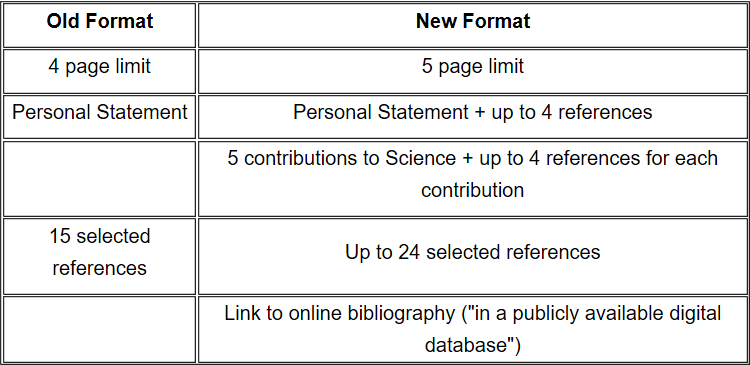 New Requirements
Biosketch format includes 4 major sections:
Personal Statement (updated) 
Include up to four publications and/or research products that highlight experience and qualifications for the project. 
May include a description of factors e.g. family care responsibilities, illness, disability, active duty military service to explain impediments to past productivity

Positions and Honors (unchanged)
New Requirements
Contributions to Science (new, required)
Up to five contributions to science
Up to four references for each contribution 
Link to a full list of their published work (optional); must have a .gov url

Research Support (unchanged)
Current and Completed research support only
Completed research within 3 years
DO NOT list Pending support, % Effort, Direct Costs
Common Errors
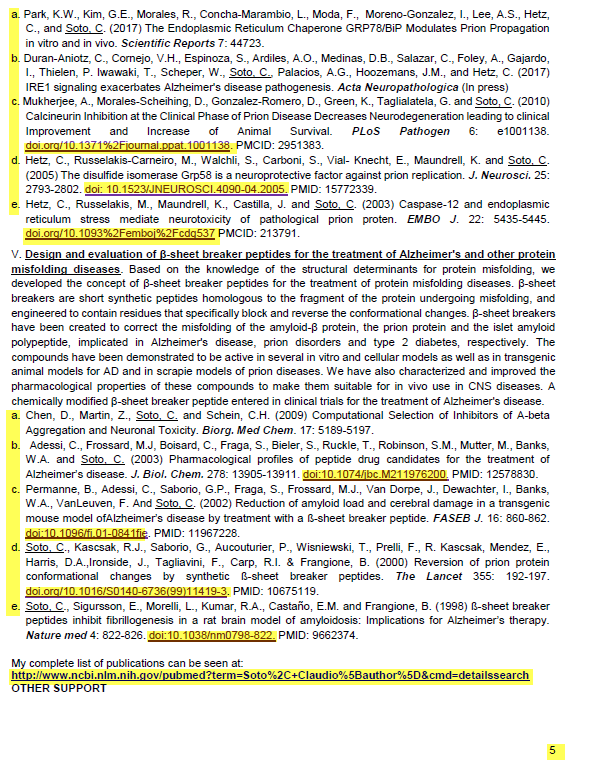 Too many citations
Using links/URLs  outside of Bibliography
Broken Bibliography link
Page Numbers/Footers
Including Direct Costs, Effort, and Expired
       Projects
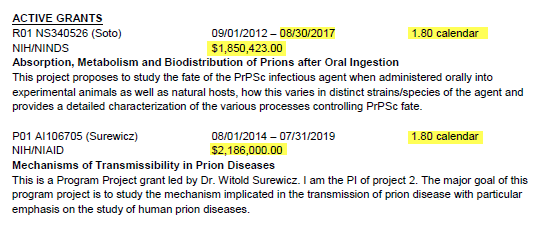 NIH Human Subjects Attachment
Carmen Martinez, Director, Grants & Contracts
Audrey Williams, Senior Coordinator, IRB
Gathering Data
Complete the Research and Related (R&R) Other Project Information Form to indicate:
Whether your project involves Human Subjects 
If your project is exempt from Federal Regulations  
Responses are auto-populated onto the PHS Human Subjects and Clinical Trials Information Form
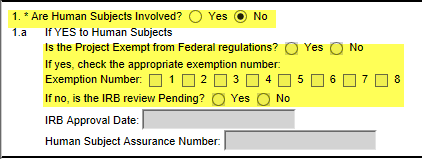 Human Subjects and Clinical Trial Information Form
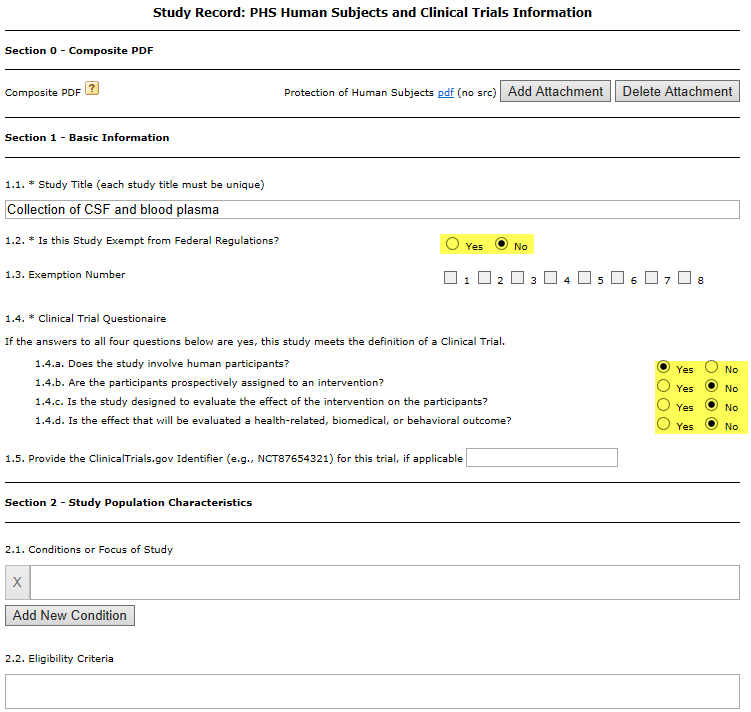 Form is composed of 5 sections:
Basic Information
Study Population Characteristics
Protection & Monitoring Plans
Protocol Synopsis
Other Attachments
Human Subjects and Clinical Trial Information Form
Form is composed of 5 sections:
Basic Information
Study Population Characteristics
Protection & Monitoring Plans
Protocol Synopsis
Other Attachments
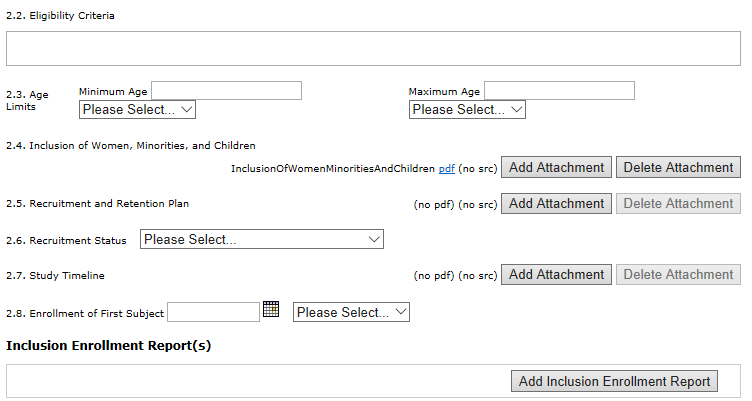 Human Subjects and Clinical Trial Information Form
Form is composed of 5 sections:
Basic Information
Study Population Characteristics
Protection & Monitoring Plans
Protocol Synopsis
Other Attachments                           *
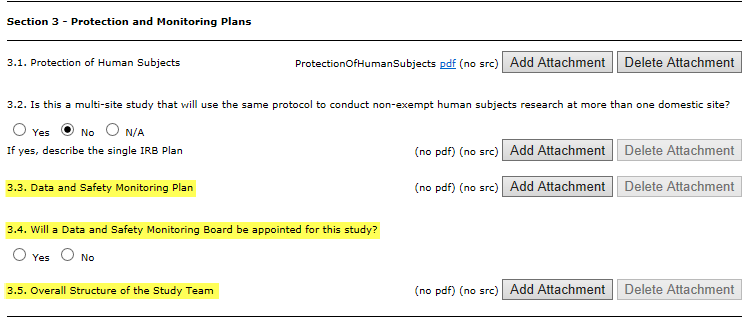 *required for clinical trials
Human Subjects and Clinical Trial Information Form
Form is composed of 5 sections:
Basic Information
Study Population Characteristics
Protection & Monitoring Plans
Protocol Synopsis (CT only)
Other Attachments
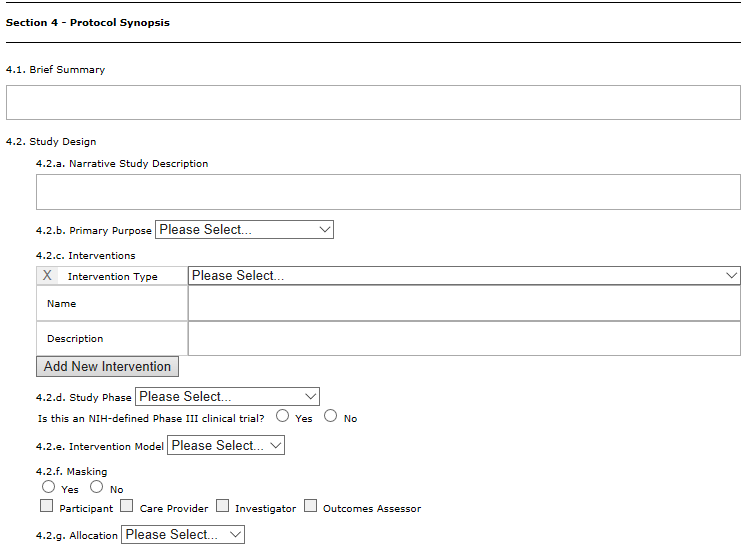 Human Subjects and Clinical Trial Information Form
Form is composed of 5 sections:
Basic Information
Study Population Characteristics
Protection & Monitoring Plans
Protocol Synopsis 
Other Attachments
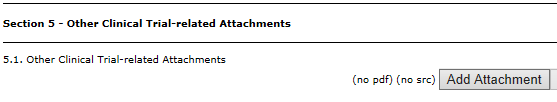 *only if required by FOA
Clinical Trial Accounting Changes
Kathy Kreidler, Assoc. VP, Sponsored Projects
Indirect Costs – Current State
Indirect costs of 30% are assessed as study expenses post:
	Revenue Received				$100,000
	Salary Expensed:				$ 20,000
	Indirect cost Assessed:			$   6,000

	Indirect Funds distributed:			52.5% School      $ 3,150
							47.5% Central     $ 2,850

                                   No IDC on remaining $80,000 until spent.
Indirect Costs – Current State
As of 6/30/18:

 	435 open clinical trial accounts		
	$9.7 million fund balance
	$2.2 million undistributed indirect 	funds going back to 2002
Indirect Costs – Future State
Indirect costs of 30% are assessed on revenue received:

Revenue Received				$100,000

Salary Expensed:				$ 20,000
Indirect Cost Assessed		$   6,000    $23,077

Indirect Funds Distributed:	52.5% School      $ 3,150       $ 12,115
								47.5% Central     $ 2,850       $ 10,962
Indirect Costs – Future State
Departments do not have to wait years to receive indirect costs.

Fund balance is a true statement of what the PI has available to spend.
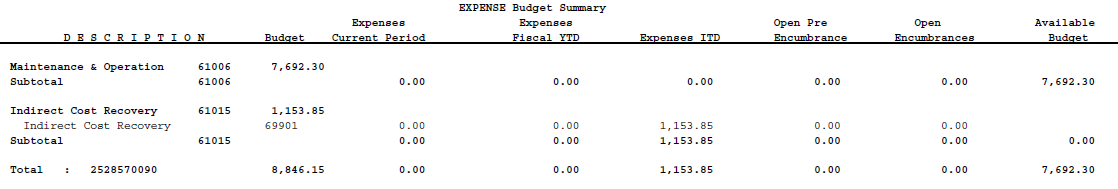 Salary Expense – Current State
Sponsor paying $10,000 per patient x 10 patients = $100,000 potential revenue:

		Study Budget (2 years)
		PI Salary  (2%)					$   8,000
		Coordinator Salary (25%)		$ 30,000
		Non-Salary Expenses 			$ 25,000
		Indirects @ 30%				$ 23,077
		Total Expense					$ 86,077
		Residual Balance				$ 13,923
Budgets and effort are based on 100% enrollment.

80% of our studies enroll less than 50%
Salary Expense – Current State
Study Budget (2 years)
PI Salary  (2%)				$   8,000 
Coordinator Salary (25%)		$ 30,000
$60,000 TOTAL REVENUE RECEIVED
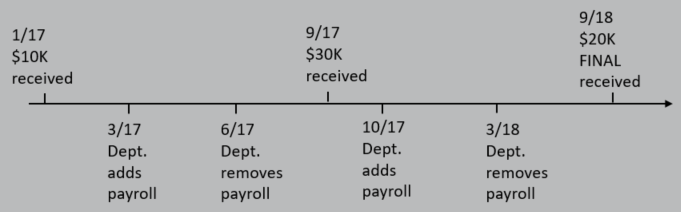 Burdensome to department admins
Either don’t charge salary at all or, 
Move staff around in bulk to wherever the money is.

Misstates effort reports
Salary Expense – New process
Dept Project             CT study team
Study Budget (2 years)
PI salary  (2%)			       $   8,000
Coordinator Salary (25%)		        $ 30,000
SC  credit $3,000
SC sal   $60,000
RN sal  $80,000
Clinical Trial Project
$10,000 rev received
10% PI  $   800
10% SC $3,000
IDC        $2,308
Dept Faculty Salary
PI credit  $  800
PI Sal  $200,000
60% of revenue received = 60% of budgeted salary charged.
Salary Expense – New Process
Dept Project             CT study team
SC  credit $3,000
SC sal   $60,000
RN sal  $80,000
Credits for salaries charged to studies will post each month based on study revenue is received.
True up each half against contract residual accounts
$140,000
$ 130,000
Salary Expense – New Process
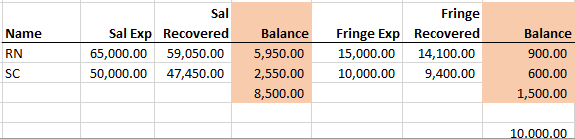 Benefits:
Properly assesses salary/fringe expenses to studies
Eliminates effort reporting on industry clinical trials
Eliminates need to move study staff payroll around
Simplifies study close and balance transfer
Quick and easy view of who is fully covered and who is not
Clinical Trial Accounting Changes
Industry Sponsored Clinical Trials Only
Both go into effect 9/1/18
IDC will be manually recalculated for all revenue received through 8/31/18
First year will involve addressing “bumps along the way” and maintaining communication.
SPA Website Preview
Amaris Ogu, Asst. Director, Systems & Reporting
InfoEd Grants Management System Update
Kathy Kreidler, Associate VP, Sponsored Projects
InfoEd Global
InfoEd Global is the world’s leading provider of software to support Electronic Research Administration.
27 year history – eRA is all they do
Based in Albany, New York
Five Modules will be implemented:
	Proposal Development/SPIN Opportunity Database (S2S with Grants.gov)
	Proposal Tracking
	Award Tracking
	Subawards and Contracts
	Financial Tracking
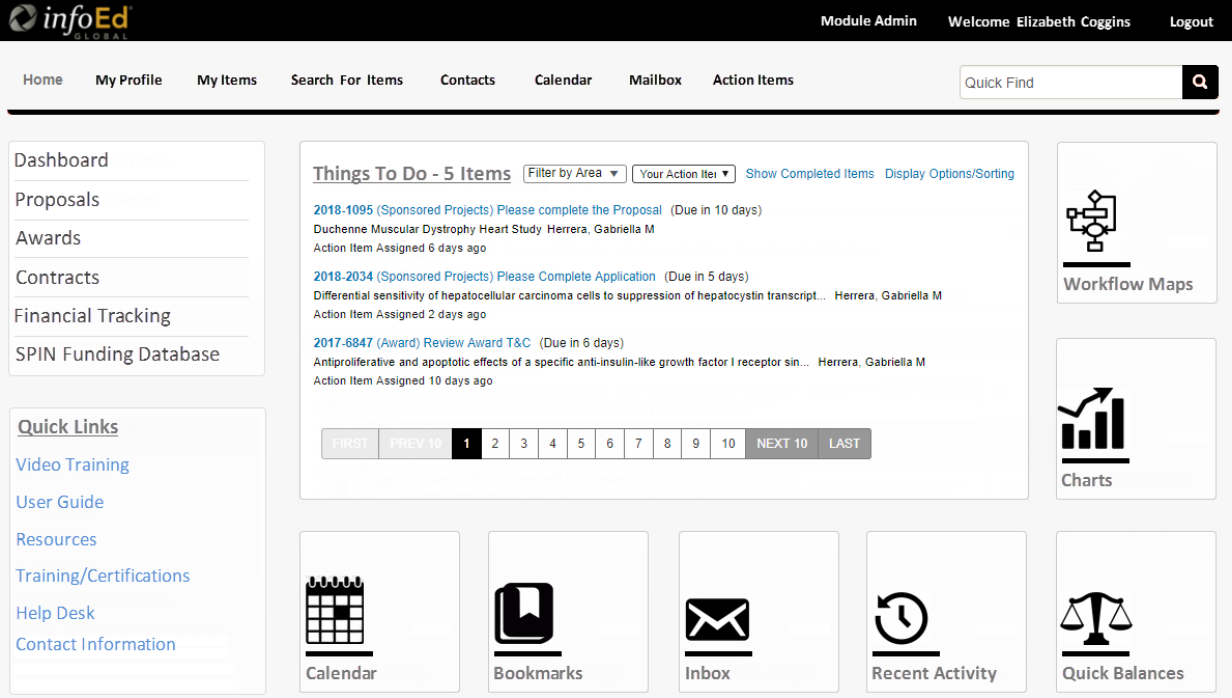 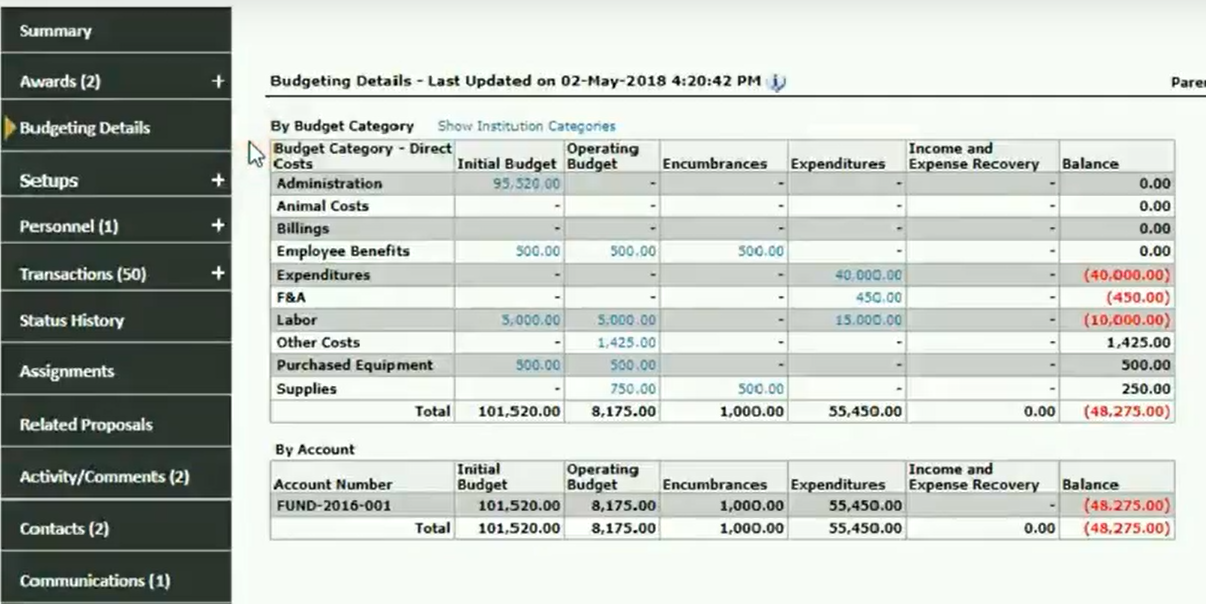 InfoEd Global
Target go-live is 8/20/2019
Project Team working on:
System design via weekly calls with InfoEd Team
Organizational Hierarchy 
Full Communication Plan Drafted (Finalize by 8/31/18)
Sneak Peaks
Training Plan – Being Drafted 
Reports – Reviewing available widgets and “wish list” of reports
Single Sign On Interface  (6-8 weeks)
Document Storage – process and file naming convention
Next Meeting:  Nov 14, 2018THANKS!